BASINÇ
www.fen1.com
Manometre
P0 Açık hava basıncı
Balon
h
Civa veya su
Gaz Basıncını ölçen aletlere denir.
Yukarıdaki h değeri kullanılarak ve açık hava basıncı dikkate alınarak gerçek basınç bulunur.
www.fen1.com
P0 Açık hava basıncı
h
Balon içindeki basınç;

P = P0 + Civa Basıncı
P = P0 + h . d . g
Eğer sıvı olarak civa kullanılıyorsa;

P = 760 + h olarak alınabilir.
P
www.fen1.com
P0 Açık hava basıncı
h
Açık hava basıncının 760 mm-civa olduğu bir yerde, civalı manometreye bağlanan bir balon iki koldaki civa seviyesi farkının 4 cm olmasına neden oluyor.
Balondaki gazın basıncı kaç mm-civadır?
P
P = P0 + Civa Basıncı
P = P0 + h . d . g
veya P = 760 + h olarak ta alınabilir.
P = 760 + 40 = 800 mm-Hg olarak bulunur.
www.fen1.com
Hacim-Basınç İlişkisi
Hacim büyük
Basınç küçük
Hacim küçük
Basınç büyük
Bir kabın yüzeylerine içindeki gaz tarafından yapılan basınç, gaz moleküllerinin kabın duvarlarına çarpması ile oluşur. Hacim küçüldükçe moleküllerin duvarlara çarpma sayısı artar.  (Basınç artar)
www.fen1.com
Sabit Sıcaklıkta Hacim-Basınç İlişkisi
h1
Balonu şişirip manometreye bağlayalım.
Ortamın ve balonun içerisindeki gazın sıcaklığının deney boyunca sabit olarak kalması sağlanmalıdır.
Balon içindeki basınçtan dolayı manometredeki sıvı seviyesinin h1 kadar olduğunu görürüz.
Balonu sıkıştıralım ve seviye farkını ölçelim
www.fen1.com
Sabit Sıcaklıkta Hacim-Basınç İlişkisi
h2
Şimdi balonumuzu elimizle sıkıp seviye farkını ölçelim.
Fark arttı mı? Azaldı mı? neden?
Balonun hangi durumda hacmi daha büyüktür?
Balonun hangi durumda basıncı daha büyüktür?
www.fen1.com
Sabit Sıcaklıkta Hacim-Basınç İlişkisi
h2
Yukarıdaki deneyimizden;
“Hacim azaldıkça Basınç artar” sonucunu çıkarabiliriz.
Sıcaklık ve gaz miktarı sabit olduğunda, hacim ile basınç ters orantılı olarak değişir.
www.fen1.com
V1
Sabit Sıcaklıkta Gazların Basınç-Hacim Grafiğini Çizme
Yandaki grafikte belirli hacim değerlerini verelim ve basıncın nasıl değiştiğini görelim
P1
P2
P3
P4
V2
V3
V4
www.fen1.com
P1
P2
P3
P4
V1
V2
V3
V4
P1 . V1  = P2 . V2
Sabit Sıcaklıkta Gazların Basınç-Hacim Grafiğini Çizme
Yandaki grafiğe göre;
P.V çarpımı sabittir
Boyle-Mariotte Kanunu;
Sabit kütle ve sıcaklıktaki bir gaz için P.V çarpımı daima sabittir
www.fen1.com
Örnek
P1 . V1  = P2 . V2
Sabit sıcaklıkta basıncı 1 atm, hacmi 5 cm3 olan gazın hacmi 2,5 cm3 e düşürülürse basıncı ne olur? Azalır mı? Artar mı?
1 . 5 = P2 . 2,5
P2 = 2 atm olur
www.fen1.com
Sabit Hacimde Sıcaklık Basınç İlişkisi
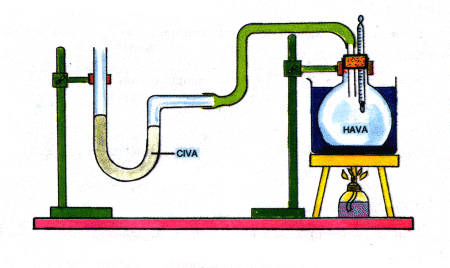 Yukarıdaki deney düzeneğimizi kurup balon içerisindeki suyu ısıtmaya başlayalım.
Su ısındıkça balondaki havanında sıcaklığı da artar.
Sonuçta manometredeki civa seviyesinin arttığını görürüz.
www.fen1.com
Yaptığımız Deneyin Grafiğini çizelim.
Basınç
Yandaki grafikten sıcaklık arttıkça basıncında arttığını söyleyebiliriz.
P / T oranının sabit olduğunu görürüz.
P4
P3
P2
P1
Sıcaklık
-273
T1
T2
T3
T4
Gay Lussac veya Charles Kanunu: Sabit kütle ve hacimdeki bir gazın basıncı, sıcaklıkla doğru orantılı olarak artar. Bu durumda P/T oranı daima sabittir.
www.fen1.com
Yaptığımız deneyin sonucundan;
P
T
k (Sabit)
P1                    P2
T1                    T2
www.fen1.com
P1              P2

      T1              T2
1              P2

     303         333
T1 = 30 0 C = 273 + 30 =303
P1 = 1 atm
T2 = 60 0 C = 273 + 60 =333
P2 = ? atm
Örnek
Bir gazın sıcaklığı 30 0 C iken basıncı 1 atm dir. Hacim sabit kalmak şartıyla gazın sıcaklığı 60 0 C ye çıkarılırsa, basınç kaç atm olur?
P2 = 1,099 atm
www.fen1.com
Hacim-Sıcaklık Basınç İlişkisi
Hacim
Yandaki grafikten Basıncın sabit olduğu durumda sıcaklık arttıkça hacminde arttığını söyleyebiliriz.
V / T oranının sabit olduğunu görürüz.
V4
V3
V2
V1
Sıcaklık
-273
T1
T2
T3
T4
Sabit basınç altındaki bir gazın sıcaklığını arttırırsak, gazın hacmi de artar
www.fen1.com
V1              V2

      T1              T2
Hacim-Sıcaklık Basınç İlişki;
Yukarıdaki ifade aynı zamanda Gay Lussac veya Charles Kanunu olarak bilinir
www.fen1.com
Örnek
V1              V2

      T1              T2
20             V2

      283           303
T1 = 10 0 C = 273 + 10 =283K
V1 = 20 cm3
T2 = 30 0 C = 273 + 30 =303K
V2 = ?
Sabit basınçta bir gazın sıcaklığı 10 0 C iken hacmi 20 cm3 tür. Gazın sıcaklığı 30 0 C ye çıkartılırsa hacmi kaç cm3 olur?
V2 = 21,4 cm3
www.fen1.com
SIVI VE GAZLARIN KALDIRMA KUVVETİ
Kaldırma Kuvveti
www.fen1.com
Beherimizin içerisini su ile dolduralım
İçerisine tahta parçasını  atalım.
Görüldüğü gibi tahta parçasına sıvı tarafından yukarıya doğru bir kuvvet uygulanmıştır.
Bu kuvvete “Kaldırma Kuvveti” denir
www.fen1.com
Deneyimizi Demir parçası ile tekrarlayalım
Görüldüğü gibi demir parçası beherimizin alt kısmında kalmıştır.
Aslında demir parçasına sıvı tarafından yukarı doğru bir kaldırma kuvveti uygulanmıştır ancak bu kuvvet onu dipten kaldırmaya yetmemiştir.
www.fen1.com
KALDIRMA KUVVETİNİN ÖLÇÜLMESİ
Şekildeki taşımızın ağırlığını dinamometre ölçelim.
20 gr-kuvvet
80 gr-kuvvet
Aynı işlemi su dolu bir kap içerisinde yapalım
www.fen1.com
20 gr-kuvvet
80 gr-kuvvet
KALDIRMA KUVVETİNİN ÖLÇÜLMESİ
Hangi durumda taş daha hafiftir?
Taş su içerisinde daha hafiftir diyebilirmiyiz?
www.fen1.com
Sıvıların kaldırma kuvveti ölçülebilir.
Her sıvının kaldırma kuvveti farklıdır.
Kaldırma kuvveti sıvıların yoğunluğuna bağlıdır
Sıvıya batırılan katı bir cisim, batan kısmının hacmi kadar sıvı taşırır.
www.fen1.com
Fk = Vb . ds
Arşimet kanunu
Ağzına kadar su dolu bir kabın içerisine bir katı cisim atılırsa kaptan bir miktar su küçük kaba dolar.
Bir sıvı tarafından katı bir cisme uygulanan kaldırma kuvveti, cismin batan kısmına eşit hacimdeki sıvının ağırlığına eşittir.
www.fen1.com
Cisimlerin Yüzme Şartı
Fk > G
Fk = G
Fk  < G
Bir cismin sıvıda yüzebilmesi için kaldırma kuvvetinin cismin ağırlığından büyük olması gerekmektedir.
Kaldırma kuvveti aynı zamanda sıvının yoğunluğu ile doğru orantılıdır.
www.fen1.com
Örnek
Alüminyumun özkütlesi 2,7 g/cm3 tür.
A) 1 m3 lük içi dolu alüminyum külçesi suda yüzer mi?
A) Alüminyumun öz kütlesi suyunkinden büyük olduğundan bu külçe suda yüzemez.
www.fen1.com